Doa Penjagaan Misi
Allah Bapa yang Maha Kuasa dan penuh belas kasihan, ladang misi sangat luas, tetapi pekerja sangat sedikit. Kami khususnya mohon Tuhan menggerakkan hati saudara-saudari untuk melibatkan diri dalam misi jangka pendek, komit lebih daripada tiga bulan, atau satu hingga tiga tahun, untuk memberitakan Injil Tuhan Yesus di ladang misi luar negara. Kami memerlukan orang yang berhati untuk
1/3
Doa Penjagaan Misi
menyelamatkan jiwa-jiwa manusia, yang terbuka untuk diajar, yang dapat hidup dan bekerja secara berdikari, yang dapat mengajar anak-anak muda dan kanak-kanak dalam subjek bahasa dan matematik, dan yang bersedia untuk bekerjasama dengan para misionari. Kami berdoa agar Yesus Kristus memanggil misionari-misionari jangka pendek seperti itu daripada jemaat Methodist di Sarawak.
2/3
Doa Penjagaan Misi
Para misionari garis depan sangat memerlukan rakan sekerja jangka pendek, kami mohon TUHAN menyediakannya. Dalam nama Tuhan Yesus Kristus, Amin.
3/3
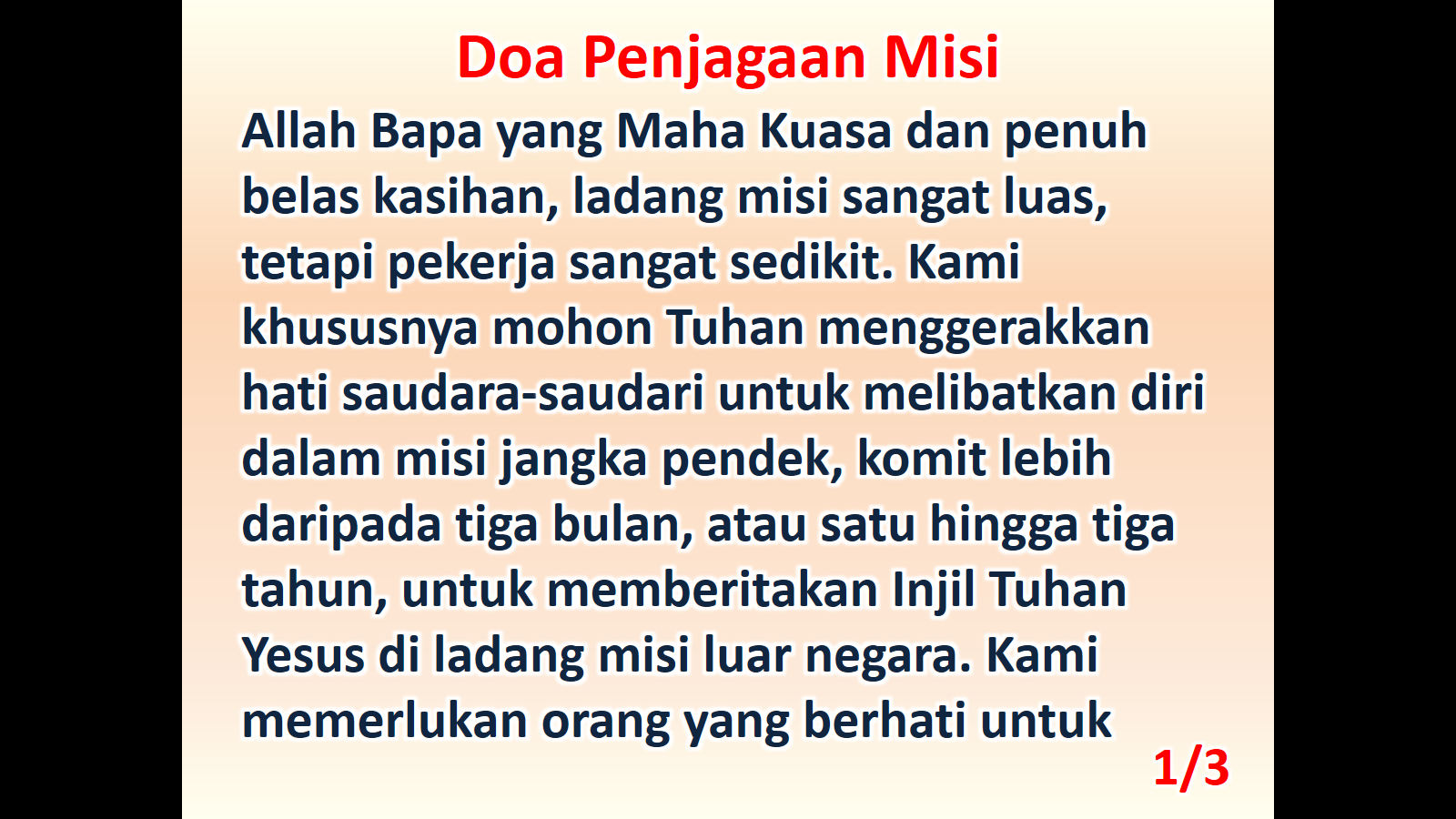 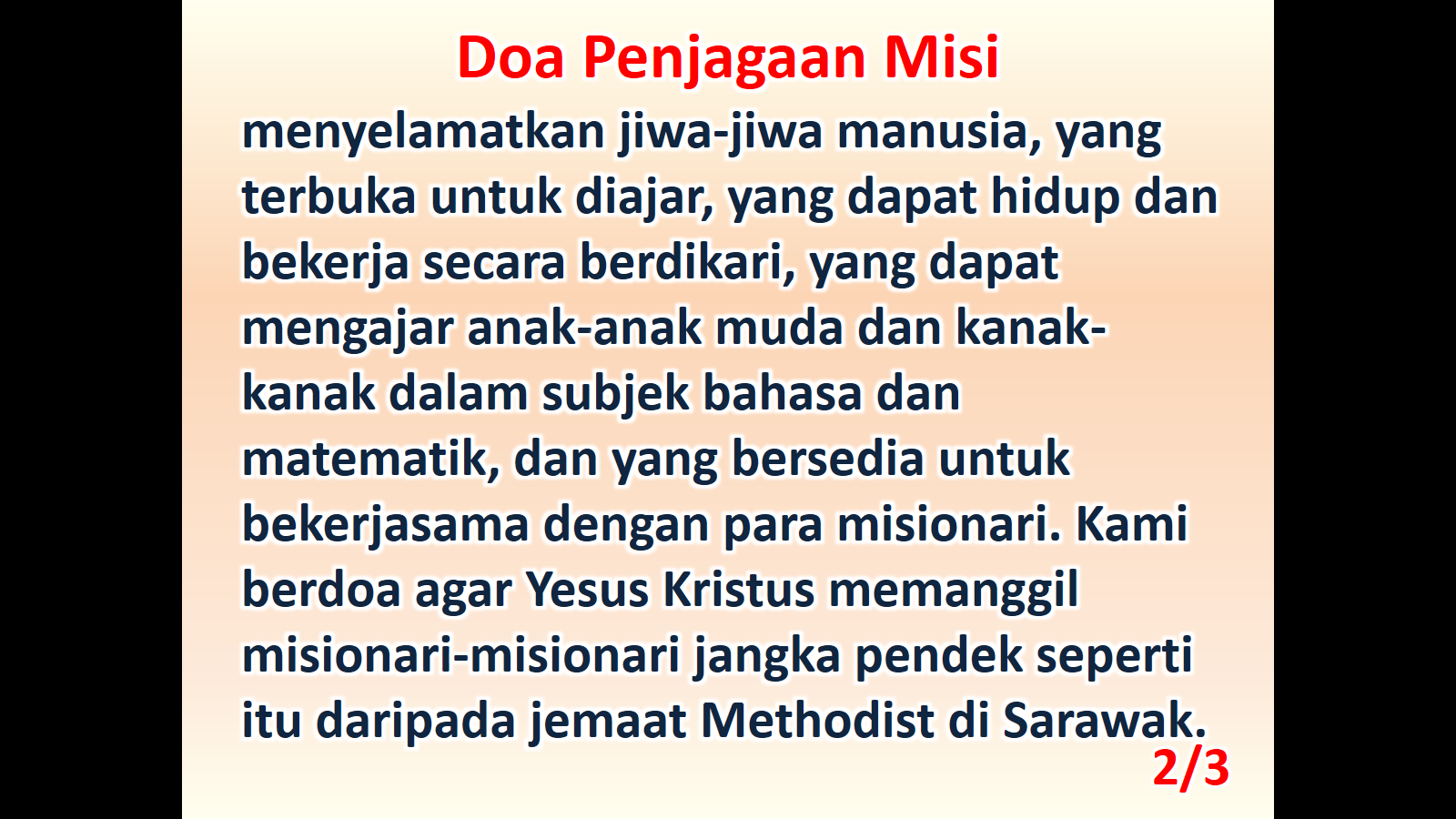 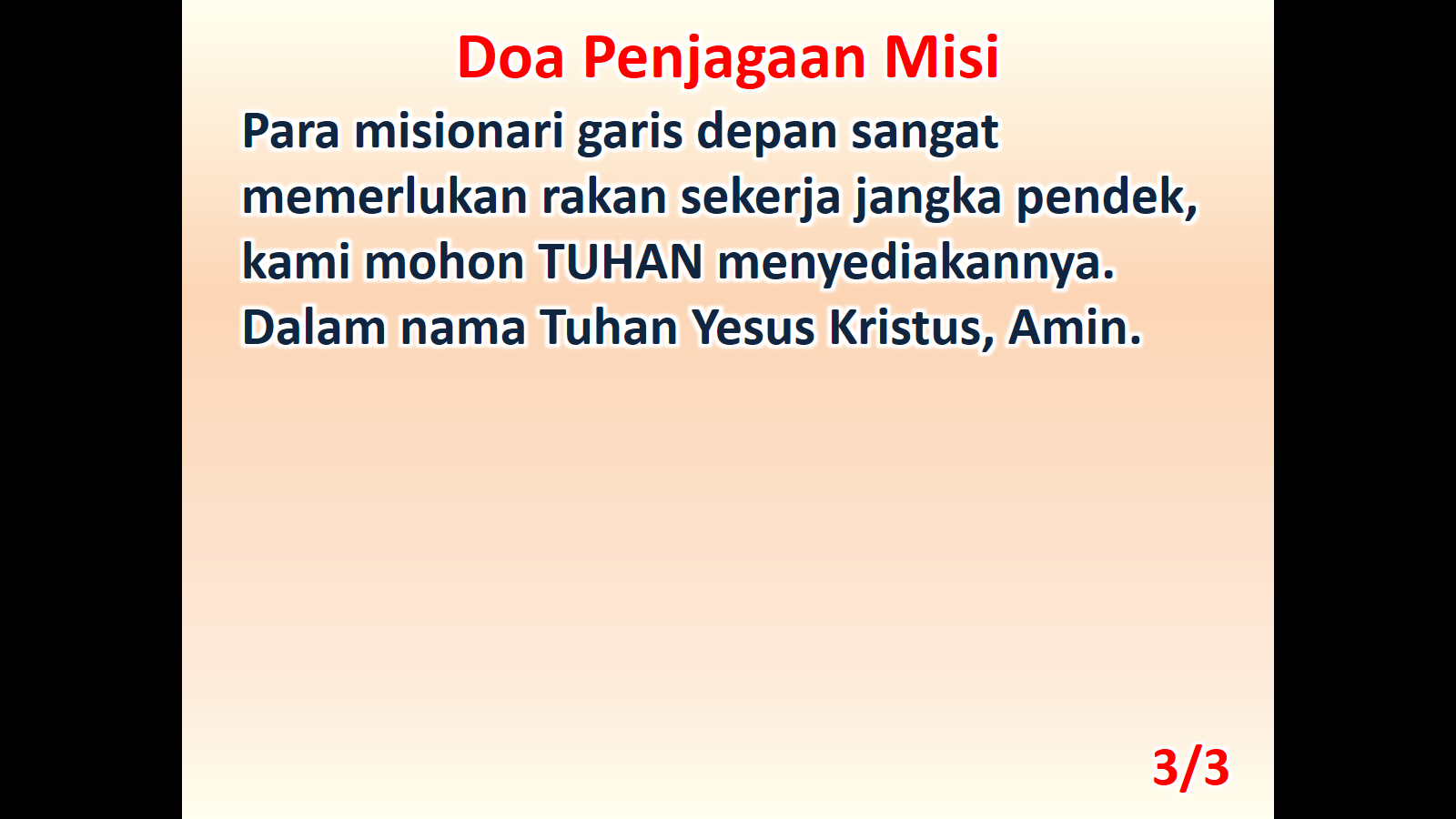